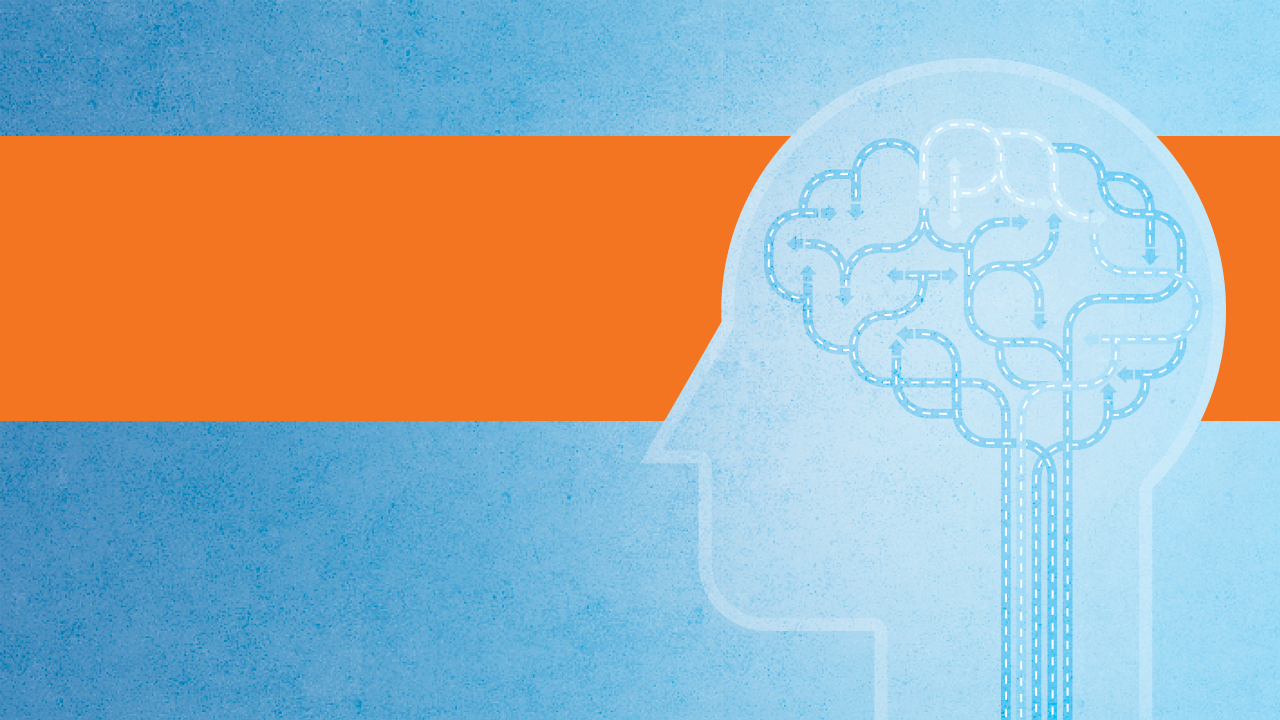 The Impact of a Behavioral Health Condition on the High-Need Patient
November 2016
Susan L. Hayes, Jamie Ryan, Claudia A. Salzberg, Douglas McCarthy, David C. Radley, Melinda K. Abrams, Tanya Shah, and Gerard F. Anderson
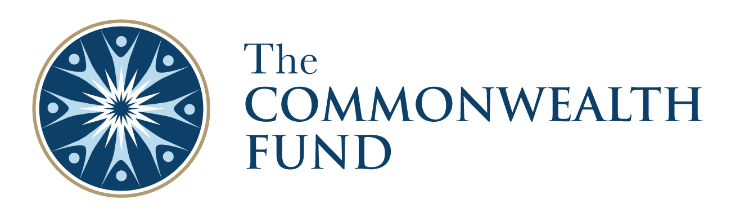 About one in 20 U.S. adults living in the community—12 million people—have high needs, or three or more chronic conditions and a functional limitation such as TK that hinders their ability to care for themselves.
Who are high-need patients?
About one in 20 U.S. adults living in the community—12 million people—have high needs, or three or more chronic conditions and a functional limitation that hinders their ability to care for themselves.
Source: S. L. Hayes, C. A. Salzberg, D. McCarthy, D. C. Radley, M. K. Abrams, T. Shah, and G. F. Anderson, High-Need, High-Cost Patients: Who Are They and How Do They Use Health Care? (The Commonwealth Fund, Aug. 2016).
More than half of high-need adults have a behavioral health condition such as depression, anxiety, alcohol- or substance-related disorder, or serious mental illness like schizophrenia, among their chronic conditions.
Estimated 6.7 million people
Estimated 5.2 million people
Note: Noninstitutionalized civilian population age 18 and older.
Data: 2009–2011 Medical Expenditure Panel Survey (MEPS). Analysis by C. A. Salzberg, Johns Hopkins University.
Our analysis finds that high-need adults with a behavioral health condition differ in important ways from other high-need adults. They are:
Relatively younger (more than half are ages 18–64) and more likely to be insured by Medicaid, either alone or in combination with Medicare.
More likely to be female, white, less educated, low income, and have fair or poor health status. 
More likely to make use of the hospital emergency department and paid home health care.
Less likely to report that the health care system works for them in important ways.
High-need adults with a behavioral health condition have unique demographic characteristics.
Total adult population 
High-need adults without behavioral health condition 
High-need adults with behavioral health condition
Note: Noninstitutionalized civilian population age 18 and older.
Data: 2009–2011 Medical Expenditure Panel Survey (MEPS). Analysis by C. A. Salzberg, Johns Hopkins University.
High-need adults with a behavioral health condition are more likely to have Medicaid.
Total adult population 
High-need adults without behavioral health condition 
High-need adults with behavioral health condition
Note: Noninstitutionalized civilian population age 18 and older.
Data: 2009–2011 Medical Expenditure Panel Survey (MEPS). Analysis by C. A. Salzberg, Johns Hopkins University.
Emergency department use is higher for high-need adults with a behavioral health condition.
Total adult population 
High-need adults without behavioral health condition 
High-need adults with behavioral health condition
Rate per 1,000 population
Rate per 1,000 population
Note: Noninstitutionalized civilian population age 18 and older.
Data: 2009–2011 Medical Expenditure Panel Survey (MEPS). Analysis by C. A. Salzberg, Johns Hopkins University.
High-need adults with a behavioral health conditionuse more home care.
Total adult population 
High-need adults without behavioral health condition 
High-need adults with behavioral health condition
Note: Noninstitutionalized civilian population age 18 and older.
Data: 2009–2011 Medical Expenditure Panel Survey (MEPS). Analysis by C. A. Salzberg, Johns Hopkins University.
Average annual per-person spending on health care for high-need adults is more than four times the average for all U.S. adults. High-need adults with a behavioral health condition have slightly higher average annual out-of-pocket costs than those without such a condition.
Out of pocket
Total
Out of pocket
Total
Out of pocket
Total
Total adult population
High-need adultswithout behavioral health condition
High-need adults with behavioral health condition
Note: Noninstitutionalized civilian population age 18 and older.
Data: 2009–2011 Medical Expenditure Panel Survey (MEPS). Analysis by C. A. Salzberg, Johns Hopkins University.
High-need adults with a behavioral health condition have an even greater likelihood than those without such a condition to remain high spenders over two years.
Percent in top-spending category one year only
Percent in top-spending category two years in a row
Total adult population
High-need adultswithout behavioral health condition
High-need adults with behavioral health condition
Notes: Noninstitutionalized civilian population age 18 and older. Percentages are based on total individuals in each cohort for whom there were two years of data.
Data: 2009–2011 Medical Expenditure Panel Survey (MEPS). Analysis by C. A. Salzberg, Johns Hopkins University.
High-need adults with a behavioral health condition have more unmet needs and are less likely to report easy access to specialists and good provider communication.
Total adult population 
High-need adults without behavioral health condition 
High-need adults with behavioral health condition
Notes: Noninstitutionalized civilian population age 18 and older. Unmet need means the respondent reported that they needed necessary health care or prescription medication but were unable to receive it or were delayed in receiving it during the past 12 months. Easy access to specialists means the respondent reported they needed to see a specialist and that it was always easy to get a specialist referral. Good patient–provider communication is a composite measure restricted to those who went to a doctor’s office or clinic to get care and reported that the health care provider always: listened carefully; explained things in a way that was easy to understand; showed respect for what the patient had to say; and spent enough time with the patient.
Data: 2009–2011 Medical Expenditure Panel Survey (MEPS). Analysis by C. A. Salzberg, Johns Hopkins University.
High-need adults with a behavioral health condition who have both Medicare and Medicaid coverage (“dual eligibles”) are more likely to report easy access to specialists. They are also more likely than high-need dual eligibles without a behavioral health condition, as well as dual eligibles in the total adult population, to say this was their experience.
Total adult population 
High-need adults without behavioral health condition 
High-need adults with behavioral health condition
Easy access to specialists
Notes: Noninstitutionalized civilian population age 18 and older. Easy access to specialists means the respondent reported they needed to see a specialist and that it was always easy to get a specialist referral.
Data: 2009–2011 Medical Expenditure Panel Survey (MEPS). Analysis by C. A. Salzberg, Johns Hopkins University.
High-need adults with a behavioral health condition who have both Medicare and Medicaid coverage (“dual eligibles”) are more likely to report good communication with their provider. They are also more likely than high-need dual eligibles without a behavioral health condition, as well as dual eligibles in the total adult population, to say this was their experience.
Total adult population 
High-need adults without behavioral health condition 
High-need adults with behavioral health condition
Good patient–provider communication
Notes: Noninstitutionalized civilian population age 18 and older. Good patient–provider communication is a composite measure restricted to those who went to a doctor’s office or clinic to get care and reported that the health care provider always: listened carefully; explained things in a way that was easy to understand; showed respect for what the patient had to say; and spent enough time with the patient.
Data: 2009–2011 Medical Expenditure Panel Survey (MEPS). Analysis by C. A. Salzberg, Johns Hopkins University.
Nearly half of adults with high needs, regardless of whether they had a behavioral health condition, had a usual source of care that offered three key components of a medical home: comprehensive, accessible, and responsive care. 

While this rate still leaves ample room for improvement, it is higher than the rate for adults overall (36%).
Total adult population 
High-need adults without behavioral health condition 
High-need adults with behavioral health condition
Has medical home
Has individual components of medical home care
Notes: Noninstitutionalized civilian population age 18 and older. Comprehensive care means the usual provider offered care for routine or minor health problems and ongoing health problems, preventive health care, and referrals to other health providers. Accessible care means the usual provider offered office hours at night or the weekend, or the respondent had no difficulty contacting the provider by phone during regular hours or after hours. Responsive care means the usual provider usually asks about prescription medications and treatments prescribed by other doctors or usually asks the patient to help decide among a choice of treatments.
Data: 2009–2011 Medical Panel Expenditure Survey (MEPS). Analysis by C. Salzberg, Johns Hopkins University.
How can we better serve high-need patients with behavioral health conditions?
Step up efforts to screen patients for behavioral health conditions and offer appropriate treatment and referral for services at multiple touch points across the continuum of care.
Support the continued transformation of primary care practices into “patient-centered medical homes” that integrate behavioral health and primary care for high-need populations.
Ensure the adequacy of behavioral health services in public insurance programs, which cover the vast majority of high-need adults, e.g., pursue opportunities to integrate behavioral and physical health in Medicaid managed care programs.
Encourage payers to promote integrated behavioral health care through benefit and network design, participation in multipayer initiatives, and appropriate incentives and technical support.
How this study was conducted.
We conducted a retrospective cohort analysis of the 2009–2011 Medical Expenditure Panel Survey (MEPS). MEPS is representative of the noninstitutionalized U.S. population. We focused our analysis on adults age 18 and older. 
MEPS respondents were classified into four mutually exclusive cohorts that were defined hierarchically, first among persons with and without functional limitation and then by the presence of fewer than three, or three or more, chronic diseases.
Chronic diseases, including behavioral health conditions, were identified using a previously described approach that assigns ICD–9 diagnosis codes (i.e., first three digits) to the Agency for Healthcare Research and Quality’s Clinical Classification System. More information is available here. Functional status was based on respondents’ self-reported limitations in activities of daily living (i.e., basic personal care tasks) or instrumental activities of daily living, such as shopping, preparing food, managing medications, and performing routine household tasks. 
Limitations: Behavioral health conditions may go undiagnosed or untreated for many reasons, including stigma, barriers to care, or lack of awareness.